Flexible Manufacturing
Blueprints in Manufacturing
How to Read Blueprints
1/8
3/8
1
1/4-20 THREADS
 3/4” DEEP
2 1/2
1 1/8
3/4 SQUARE  STOCK
HAMMER HEAD
1/4” ROUND STOCK  
1/4-20 THREADS X 3/4 LENGTH BOTH ENDS
HAMMER SHANK
3
1/4-20 THREADS 3/4” DEEP
1/2” ROUND STOCK
HAMMER HANDLE
6
How to Read Blueprints
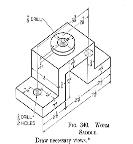 Describe the part to be made; show dimension, location, material, and finished  part
3
1 ½
2 ⅞
⅞
2 ⅞
⅞ DRILL
2 Dia.
7 ½
¼
½ DRILL 
2 HOLES
3
¾
2 ½
2 ½
How to Read Blueprints
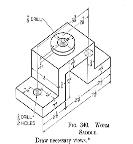 Dimensions show the total size of the part.
The outside dimension is usually the total size.
3
1 ½
2 ⅞
⅞
2 ⅞
⅞ DRILL
2 Dia.
7 ½
¼
½ DRILL 
2 HOLES
The support would need to be machined from a piece 
5¾” X 2½” X 3”.
3
¾
2 ½
2 ½
How to Read Blueprints
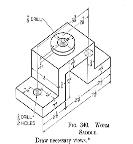 Locations are for machining the part to shape or for locating placement of other features.
3
1 ½
The two ½” holes are drilled 1 ½” from the edge and 2 ⅞” from the center line of the part.
⅞
2 ⅞
2 ⅞
⅞ DRILL
2 Dia.
7 ½
¼
½ DRILL 
2 HOLES
3
¾
2 ½
2 ½
Hammer Handle
3
1/4-20 THREADS 3/4” DEEP
1/2” ROUND STOCK
What is the diameter of the round stock used to make the handle?
What is the length of the material?
What is the size of the threads in the end?
Hammer Handle
3
1/4-20 THREADS 3/4” DEEP
1/2” ROUND STOCK
What is the diameter of the round stock used to make the handle?  1/2” 
What is the length of the material?  3”
What is the size of the threads in the end?  
    1/4”- 20 threads and 3/4” deep
Hammer Head
What is the stock size for the head?
What is the length of the head?
What is the measurement for the placement of the hole?
1/8
3/8
1
1/4-20 THREADS
 3/4” DEEP
2 1/2
1 1/8
3/4 SQUARE  STOCK
Hammer Head
What is the stock size for the head? 
    3/4” square stock
What is the length of the head?
    1/2”
What is the measurement for the placement of the hole?
    1-1/8” up and 3/8” in from the side
1/8
3/8
1
1/4-20 THREADS
 3/4” DEEP
2 1/2
1 1/8
3/4 SQUARE  STOCK
Lines Used in a Blueprint
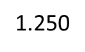 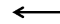 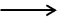 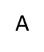 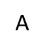 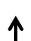 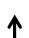 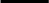 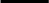 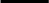 Screw Jack Base Plans
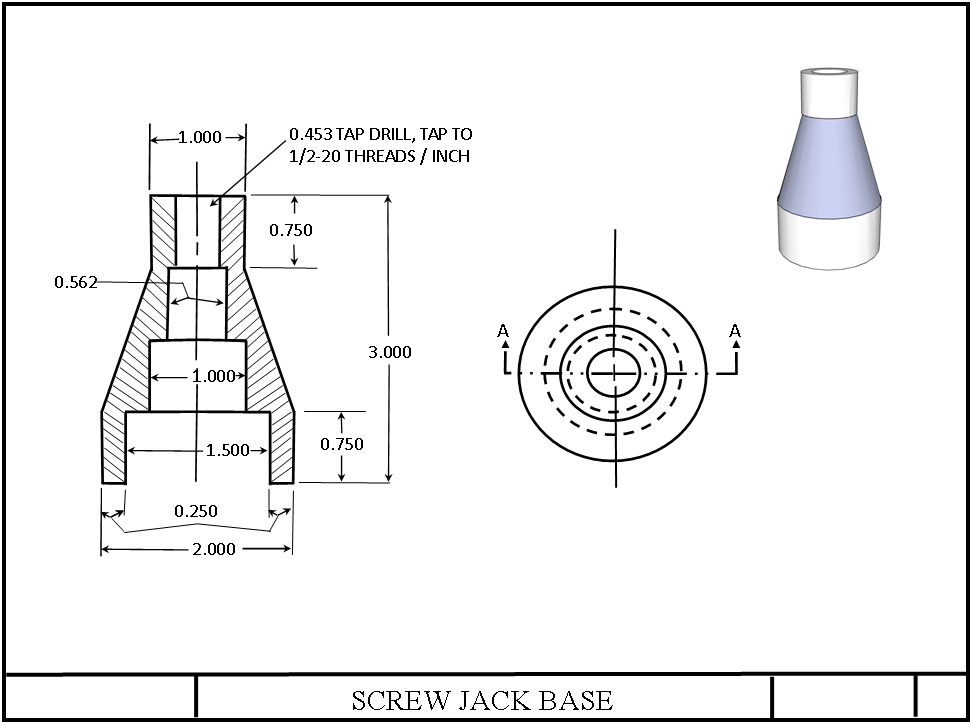 Leader line
Extension line
Notes
Object line
Cutting plane line
Hidden line
Center line
Section line
Dimension line
Identify the Type of Lines
B.
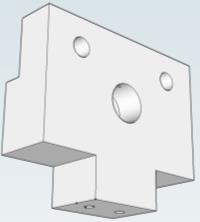 A.
F.
C.
E.
D.
#8 – 32 SETSCREW
DRILL #29 (0.136) HOLE
DRILL  #3 BIT X.50 DEEP,
TAP TO 1/4 – 28 THREAD SIZE
0.25
0.375
1.25
0.75
BORE 0.50 DIA. X 0.375 DEEP HOLE
0.25
0.50
1.50
0.375
DRILL TWO,
0.25 HOLES
0.75
2.00
1.00
0.50
1.00
0.75
2.50
Identify the Type of Lines
Leader
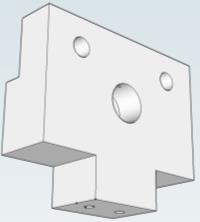 Object
Extension
Dimension
Hidden
Centerline
#8 – 32 SETSCREW
DRILL #29 (0.136) HOLE
DRILL  #3 BIT X .50 DEEP,
TAP TO 1/4 – 28 THREAD SIZE
0.25
0.375
1.25
0.75
BORE 0.50 DIA. X 0.375 DEEP HOLE
0.25
0.50
1.50
0.375
DRILL TWO,
0.25 HOLES
0.75
2.00
1.00
0.50
1.00
0.75
2.50
Metal sizes needed to make the cooker base
Handout for Blueprint Reading
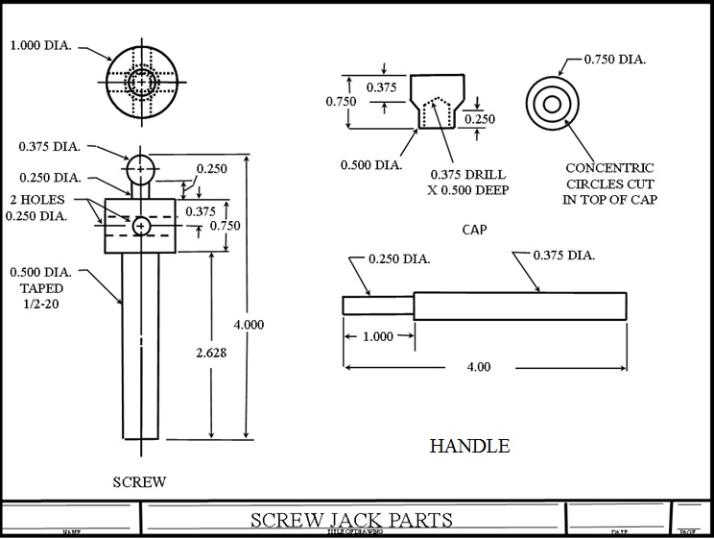 Handout for Blueprint Reading
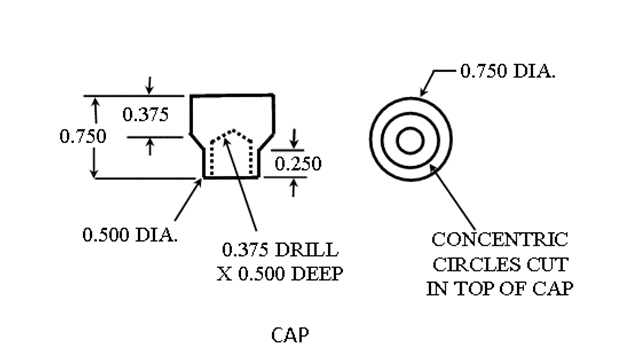 What sized piece of aluminum will be needed to machine the cap?
What size and how deep is the hole drilled in the bottom?
Handout for Blueprint Reading
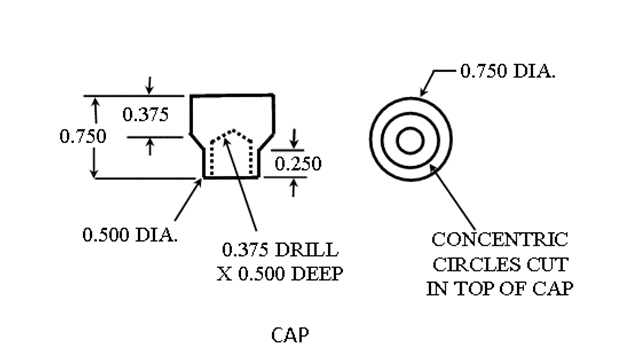 What sized piece of aluminum will be needed to machine the cap?
    3/4” diameter X 3/4” long

What size and how deep is the hole drilled in the bottom? 
    0.375 Drill X 0.500” Deep
Using Charts
19
Charts
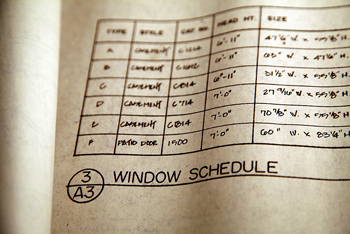 List information in table form.
There are different types of charts: Bill of Materials, Tap Sizes, Drill Sizes, and Feed and Cut Rates.
The Bill of Materials will give you part sizes, types of material, and finishes for all the different parts.
The other charts give information on sizes needed to make a part or standards used in the manufacturing.
Exploded View of Vise Parts
The Bill of Materials is filled out about each part.
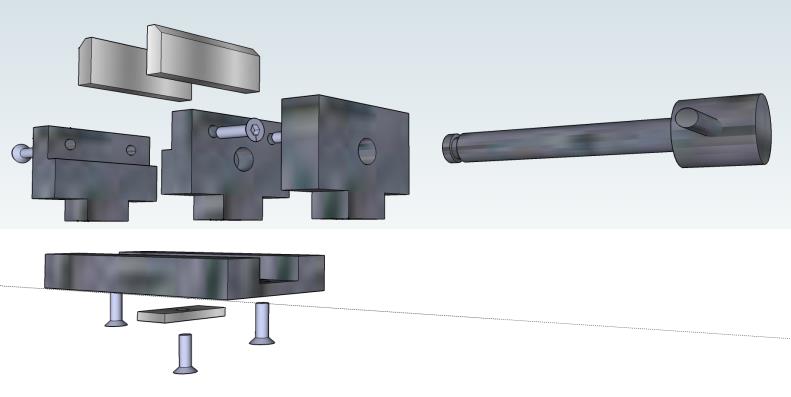 1
7
4
3
2
9
8
6
5
Vise Bill of Materials
Fill in the Bill of Material for the Base
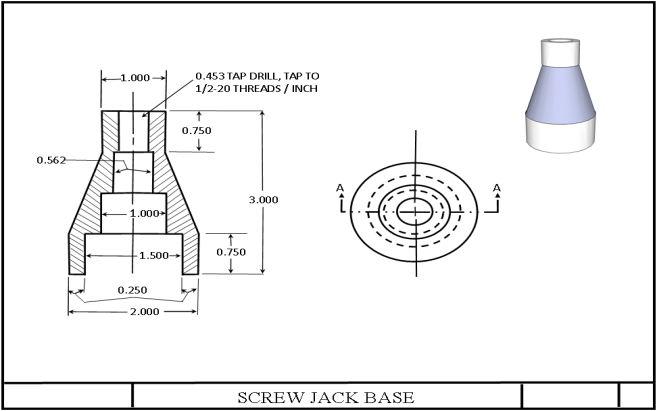